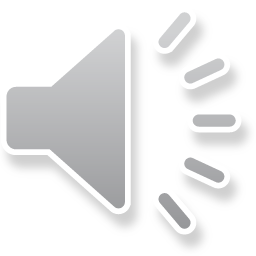 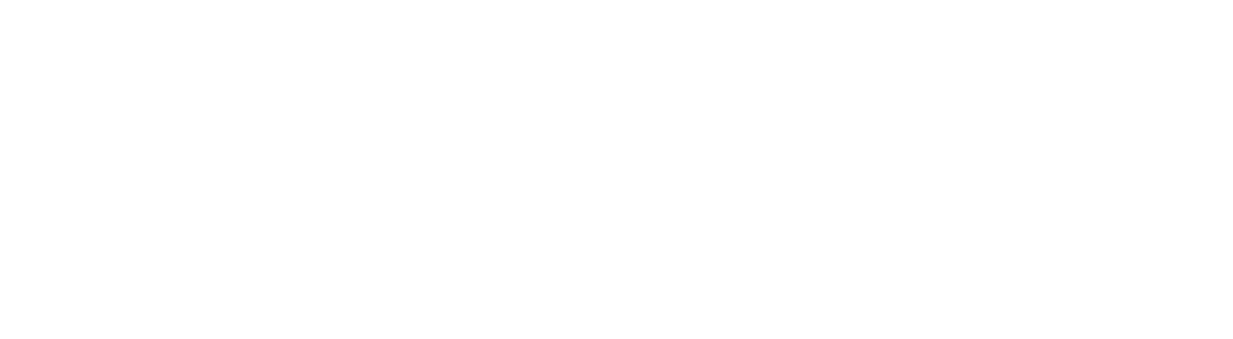 人工智能
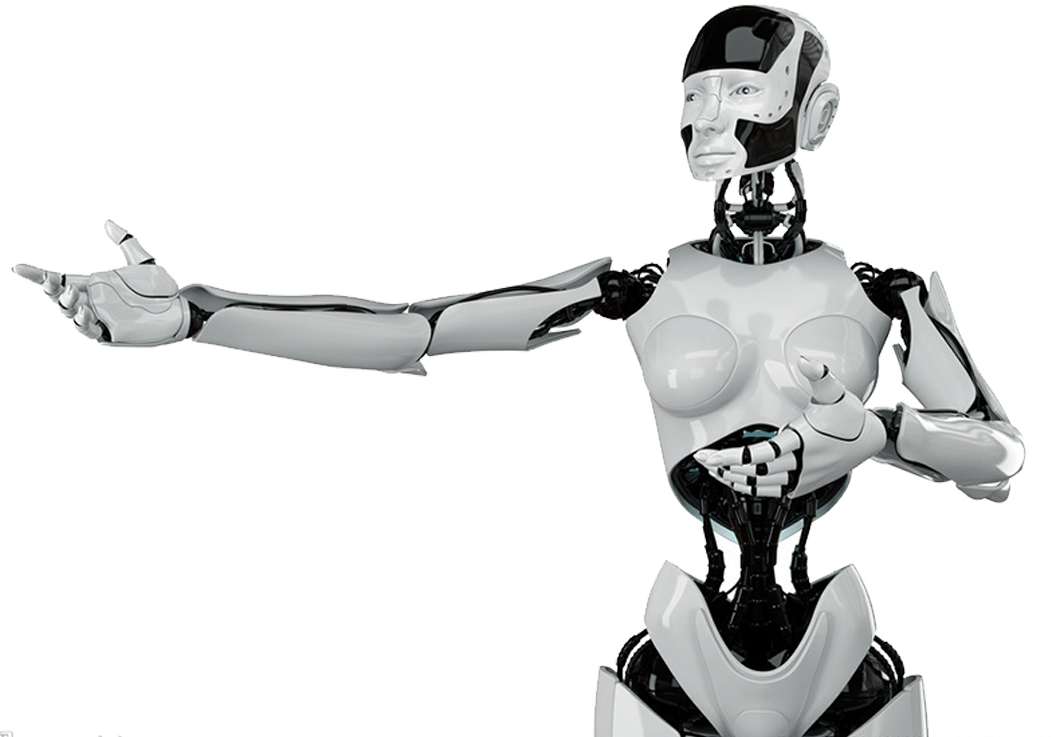 2020XXX网科技有限公司启动大会
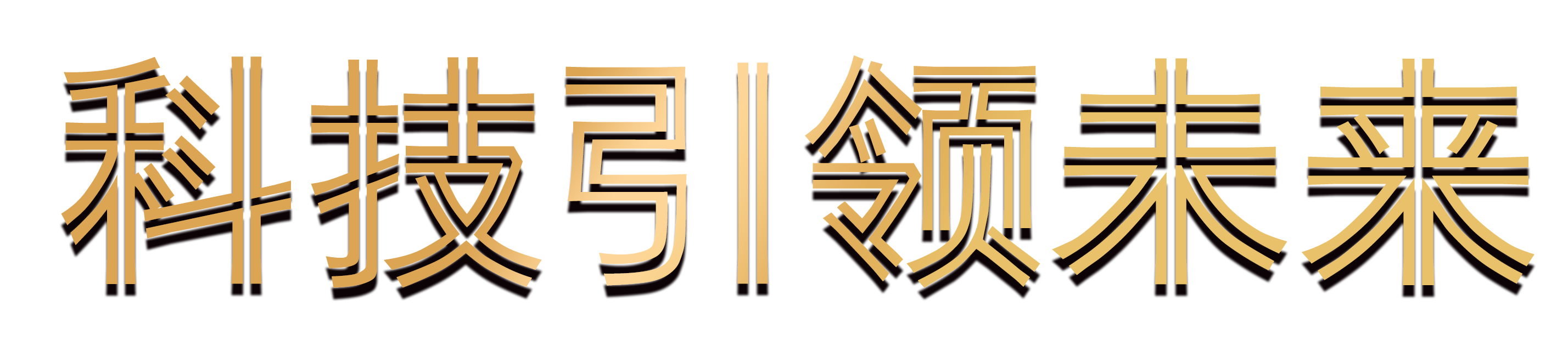 BAOTU WANG SCIENCE AND TECHNOLOGY CO., LTD. RESEARCH WILL BE
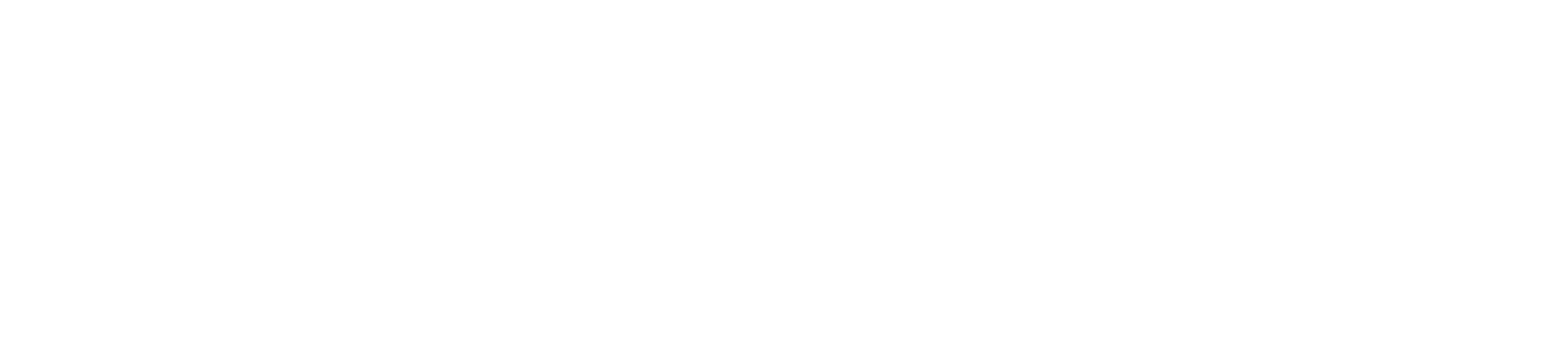 目录CONTENTS
单击此处添加名称
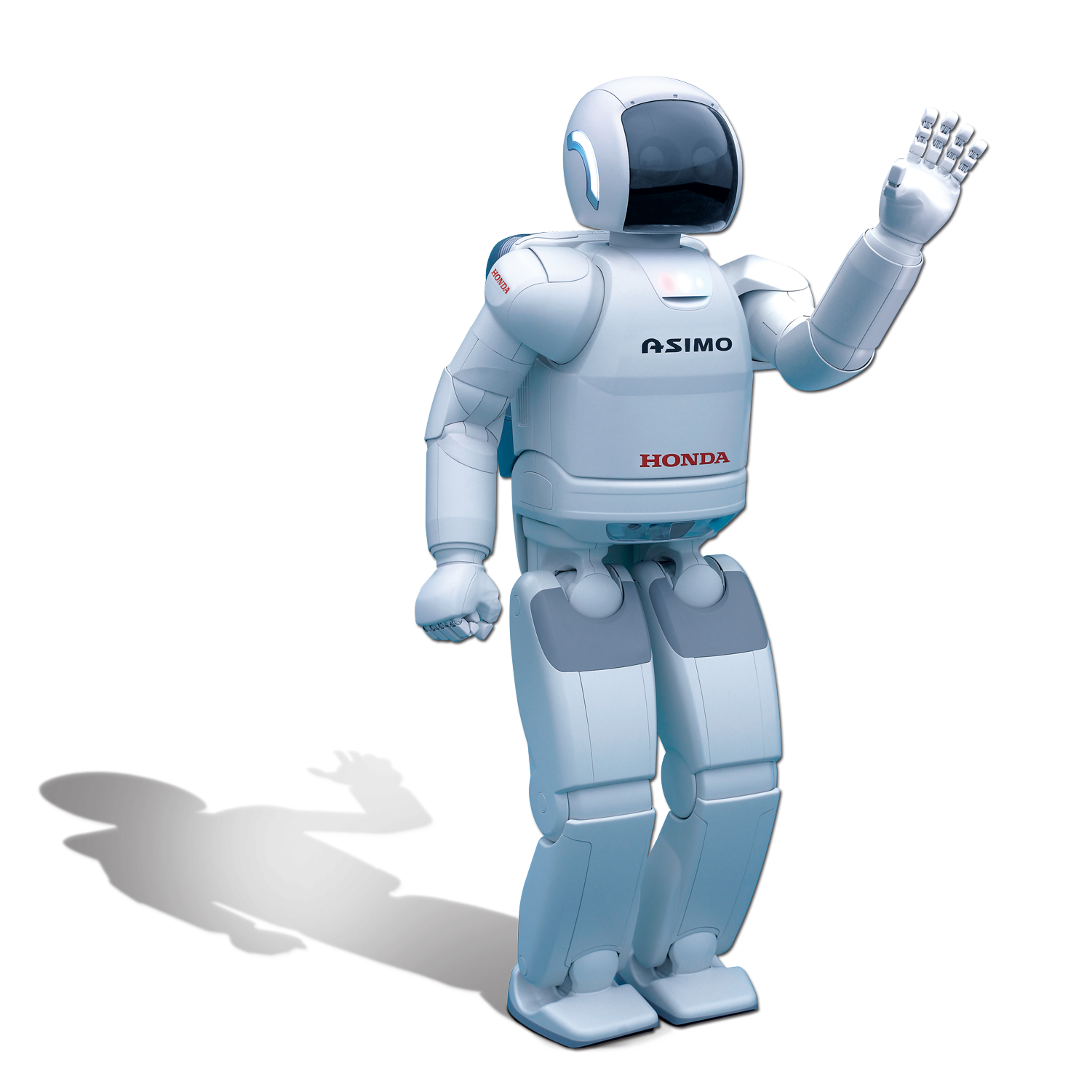 01
单击此处添加名称
02
单击此处添加名称
03
04
单击此处添加名称
01
单击此处添加名称
this is a sample text. insert your desired text here. Again. this is a dummy text. enter your own text here. this is a sample text. insert your desired text here. Again. this is a dummy text. enter your own text here
请修改为您的相关页面标题文字
Put your Amazing Sub Title Here
Title Example
Title Example
输入您的内容输入您的内容输入您的输入您的内容输入您的内容输入您的内容输入您的内容内容输入您的内容.输入您的内容输入您的内容输入您的
A
B
输入您的内容输入您的内容输入您的输入您的内容输入您的内容输入您的内容输入您的内容内容输入您的内容.输入您的内容输入您的内容输入您的
B
A
Title Example
Title Example
Title Example
Title Example
Title Example
C
D
输入您的内容输入您的内容输入您的输入您的内容输入您的内容输入您的内容输入您的内容内容输入您的内容.输入您的内容输入您的内容输入您的
输入您的内容输入您的内容输入您的输入您的内容输入您的内容输入您的内容输入您的内容内容输入您的内容.输入您的内容输入您的内容输入您的
Title Example
D
C
请修改为您的相关页面标题文字
Put your Amazing Sub Title Here
BE SIMPLE
BE SIMPLE
BE SIMPLE
BE SIMPLE

输入您的内容输入您的内容输入您的内容输入lorem ipsum available
输入您的内容输入您的内容输入您的内容输入您的内容
lorem ipsum available
输入您的内容输入您的内容输入您的内容输入您的内容
输入您的内容输入您的内容输入您的内容输入您的内容
lorem ipsum available


BE SIMPLE
BE SIMPLE
输入您的内容输入您的内容输入您的内容输入您的内容
输入您的内容输入您的内容输入您的内容输入lorem ipsum available


BE SIMPLE
BE SIMPLE
输入您的内容输入您的内容输入您的内容输入您的内容
lorem ipsum available
输入您的内容输入您的输入您的内容输入您的内容
lorem ipsum available




输入您的内容输入您的内容输入您的输入您的内容输入您的内容输入您的内容输入您的内容内容输入您的内容.输入您的内容输入您的内容输入您的输入您的内容输入您的内容输入您的内容输入您的内容内容输入您的内容 embarrassing hidden in the middle of text. All the lorem ipsum generators
请修改为您的相关页面标题文字
Put your Amazing Sub Title Here
S
W
Weakness
Strength
输入您的内容输入您的内容输入您的内容输入您的内容输入您的内容输入您的内容输入您的内容输入您的内容
输入您的内容输入您的内容输入您的内容输入您的内容输入您的内容输入您的内容输入您的内容输入您的内容
T
O
Opportunities
Threats
输入您的内容输入您的内容输入您的内容输入您的内容输入您的内容输入您的内容输入您的内容输入您的内容
输入您的内容输入您的内容输入您的内容输入您的内容输入您的内容输入您的内容输入您的内容输入您的内容
请修改为您的相关页面标题文字
Put your Amazing Sub Title Here
01
02
Issue #1
Title Example
20%
输入您的内容输入您的内容输入您的输入您的内容输入您的内容输入您的内容输入
Issue #2
Title Example
30%
输入您的内容输入您的内容输入您的输入您的内容输入您的内容输入您的内容输入
06



Title Example
Issue #6
85%
03
输入您的内容输入您的内容输入您的输入您的内容输入您的内容输入您的内容输入


Issue #3
Title Example
45%

输入您的内容输入您的内容输入您的输入您的内容输入您的内容输入您的内容输入
05
04
Title Example
Issue #5
98%
输入您的内容输入您的内容输入您的输入您的内容输入您的内容输入您的内容输入
Title Example
Issue #4
23%
输入您的内容输入您的内容输入您的输入您的内容输入您的内容输入您的内容输入
请修改为您的相关页面标题文字
Put your Amazing Sub Title Here
01
02
03
04
在此添加内容在此添加内容在此添加内容在此添加内容在此添加内容
在此添加内容在此添加内容在此添加内容在此添加内容在此添加内容
在此添加内容在此添加内容在此添加内容在此添加内容在此添加内容
在此添加内容在此添加内容在此添加内容在此添加内容在此添加内容
OPTION
OPTION
OPTION
OPTION
02
单击此处添加名称
this is a sample text. insert your desired text here. Again. this is a dummy text. enter your own text here. this is a sample text. insert your desired text here. Again. this is a dummy text. enter your own text here
请修改为您的相关页面标题文字
Put your Amazing Sub Title Here
子产品
子产品
子产品
产品说明一……点击输入本栏的具体文字，简明扼要的说明分项内容，此为概念图解，请根据您的具体内容酌情修改
1
2
3
核心产品
子产品
子产品
产品说明二……点击输入本栏的具体文字，简明扼要的说明分项内容，此为概念图解，请根据您的具体内容酌情修改
子产品
子产品
产品说明三……点击输入本栏的具体文字，简明扼要的说明分项内容，此为概念图解，请根据您的具体内容酌情修改
子产品
请修改为您的相关页面标题文字
Put your Amazing Sub Title Here
输入您的内容输入您的内容输入您的输入您的内容输入您的内容输入您的内容输入您的内容内容输入您的内容.输入您的内容输入您的内容输入您的输入您的内容输入您的内容输入您的内容输入您的内容内容输入您的内容 入您的内容输入您的内容输入您的内容内容输入
YOUR TITLE
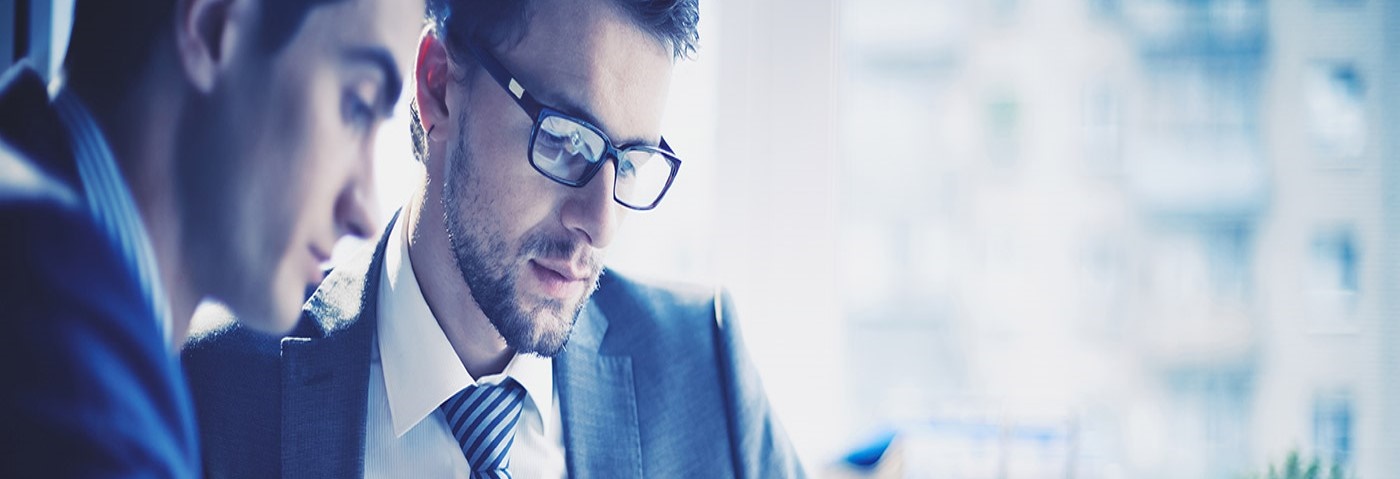 Market Investigation
Creativity
Forum
输入您的内容输入您的内容输入您的内容输入您的内容输入您的内容输入您的内容输入您的内容.
输入您的内容输入您的内容输入您的内容输入您的内的内容Integer mollis vehicula ligula.
输入您的内容输入您的内容输入您的内容输入您的内容输入您的内容您的内容Integer mollis vehicula ligula.
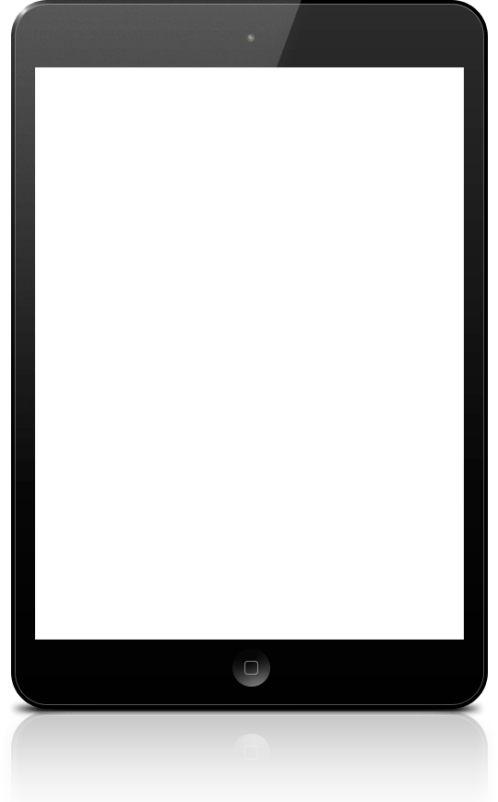 请修改为您的相关页面标题文字
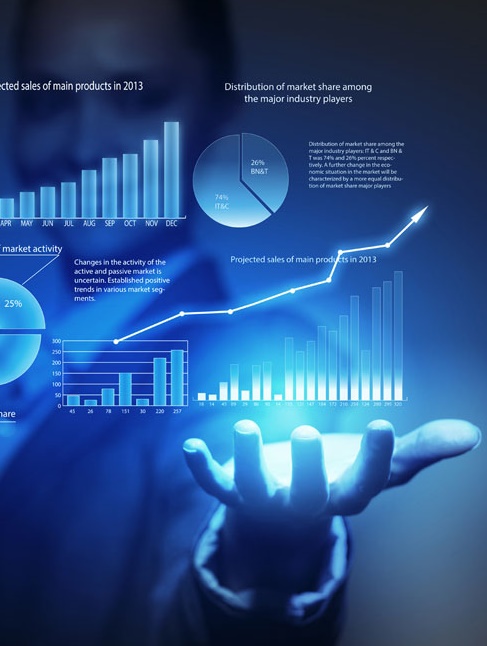 Put your Amazing Sub Title Here
volutpat quis venenatis non, adipiscing quis orci. Integer condimentum leo ut erat ultrices mollis. Nunc ut quam adipiscing, elementum enim ac, ullamcorper magna. Curabitur a felis eu tellus tincidunt rhoncus.
Social Marketing
Mail Marketing


Put your Amazing Sub Title Here
Put your Amazing Sub Title Here
您的内容输入您的内容内容输入您的内容.输入您的内容输入您的内容输入您的输入您的内容
您的内容输入您的内容内容输入您的内容.输入您的内容输入您的内容输入您的输入您的内容
Market Investigation
Creativity


Put your Amazing Sub Title Here
Put your Amazing Sub Title Here
您的内容输入您的内容内容输入您的内容.输入您的内容输入您的内容输入您的输入您的内容
您的内容输入您的内容内容输入您的内容.输入您的内容输入您的内容输入您的输入您的内容
请修改为您的相关页面标题文字
Put your Amazing Sub Title Here
Title Example
Title Example
Title Example
输入您的内容输入您的内容输入您的内容输入您的内容输入您的内容输入您的内容输入您的内容
输入您的内容输入您的内容输入您的内容输入您的内容输入您的内容输入您的内容输入您的
输入您的内容输入您的内容输入您的内容输入您的内容输入您的内容输入您的内容输入您的
D
F
B
E
G
A
C
Title Example
Title Example
Title Example
Title Example
输入您的内容输入您的内容输入您的内容输入您的内容输入您的内容输入您的内容输入您的内容输入您
输入您的内容输入您的内容输入您的内容输入您的内容输入您的内容输入您的内容输入您的内容输入您的内容Integer mollis
输入您的内容输入您的内容输入您的内容输入您的内容输入您的内容输入您的内容输入您的内容
输入您的内容输入您的内容输入您的内容输入您的内容输入您的内容输入您的内容输入您的内容
请修改为您的相关页面标题文字
Put your Amazing Sub Title Here
75%
点击输入简要文字内容，文字内容需概括精炼，不用多余的文字修饰。
计划目标
点击输入简要文字内容，文字内容需概括精炼，不用多余的文字修饰，言简意赅的说明分项内容。点击输入简要文字内容，文字内容需概括精炼，不用多余的文字修饰，言简意赅的说明分项内容……。
55%
实际达成
点击输入简要文字内容，文字内容需概括精炼，不用多余的文字修饰。点击输入简要文字内容，文字内容需概括精炼，不用多余的文字修饰。
点击输入简要文字内容，文字内容需概括精炼，不用多余的文字修饰……。
03
单击此处添加名称
this is a sample text. insert your desired text here. Again. this is a dummy text. enter your own text here. this is a sample text. insert your desired text here. Again. this is a dummy text. enter your own text here
请修改为您的相关页面标题文字
Put your Amazing Sub Title Here
+
=
+
添加标题一
添加标题一
添加标题一
添加标题一
在此录入上述图表的描述说明，在此录入上述图表的描述说明。
在此录入上述图表的描述说明，在此录入上述图表的描述说明。
在此录入上述图表的描述说明，在此录入上述图表的描述说明。
在此录入上述图表的描述说明，在此录入上述图表的描述说明。
请修改为您的相关页面标题文字
Put your Amazing Sub Title Here
您的内容打在这里，或者通过复制您的文本后粘贴
您的内容打在这里，或者通过复制您的文本后粘贴
您的内容打在这里，或者通过复制您的文本后粘贴
您的内容打在这里，或者通过复制您的文本后粘贴
您的内容打在这里，或者通过复制您的文本后粘贴
请修改为您的相关页面标题文字
Put your Amazing Sub Title Here
United States 2015
China 2016
Germany 2017
Brazil 2018
输入您的内容输入您的内容内容输入您的内容.输入您的内容输入您的内容输入您的输入您的内容输入您的内容输入您的内容输入您的内容内容输入您的内容
输入您的内容输入您的内容内容输入您的内容.输入您的内容输入您的内容输入您的输入您的内容输入您的内容输入您的内容输入您的内容内容输入您的内容
输入您的内容输入您的内容内容输入您的内容.输入您的内容输入您的内容输入您的输入您的内容输入您的内容输入您的内容输入您的内容内容输入您的内容
输入您的内容输入您的内容内容输入您的内容.输入您的内容输入您的内容输入您的输入您的内容输入您的内容输入您的内容输入您的内容内容输入您的内容
请修改为您的相关页面标题文字
Put your Amazing Sub Title Here
请在此输入你的标题
请在此粘贴或者输入你的文字内容
请在此输入你的标题
请在此粘贴或者输入你的文字内容
请在此输入你的标题
请在此粘贴或者输入你的文字内容
请在此输入你的标题
请在此粘贴或者输入你的文字内容
请修改为您的相关页面标题文字
Put your Amazing Sub Title Here
01
点击输入简要文字内容，文字内容需概括精炼，不用多余的文字修饰，言简意赅的说明分项内容……。
02
项目的背景介绍在这段文字中录入，根据你所录入的文字内容多少对字号的大小进行更改，切忌长篇大论。
来源及背景
点击输入简要文字内容，文字内容需概括精炼，不用多余的文字修饰，言简意赅的说明分项内容……。
03
点击输入简要文字内容，文字内容需概括精炼，不用多余的文字修饰，言简意赅的说明分项内容……。
04
单击此处添加名称
this is a sample text. insert your desired text here. Again. this is a dummy text. enter your own text here. this is a sample text. insert your desired text here. Again. this is a dummy text. enter your own text here
请修改为您的相关页面标题文字
Put your Amazing Sub Title Here
TEXT
TEXT
SUBTITLE HERE
SUBTITLE HERE
SUBTITLE HERE
SUBTITLE HERE
SUBTITLE HERE
SUBTITLE HERE
为客户提供有效服务，是我们工作的方向和价值评价的标尺，成就客户就是成就我们自己
为客户提供有效服务，是我们工作的方向和价值评价的标尺，成就客户就是成就我们自己
为客户提供有效服务，是我们工作的方向和价值评价的标尺，成就客户就是成就我们自己
为客户提供有效服务，是我们工作的方向和价值评价的标尺，成就客户就是成就我们自己
为客户提供有效服务，是我们工作的方向和价值评价的标尺，成就客户就是成就我们自己
为客户提供有效服务，是我们工作的方向和价值评价的标尺，成就客户就是成就我们自己
TEXT
TEXT
TEXT
TEXT
请修改为您的相关页面标题文字
Put your Amazing Sub Title Here
团队协作能力强
主要任务
this is a sample text. insert your desired text here. Again. this is a dummy text. enter your own text here. this is a sample text. insert your desired text here.
this is a sample text. insert your desired text here. Again. this is a dummy text. enter your own text here. this is a sample text. insert your desired text here.
01
06
时间进度
操作方式科学
05
02
this is a sample text. insert your desired text here. Again. this is a dummy text. enter your own text here. this is a sample text. insert your desired text here.
this is a sample text. insert your desired text here. Again. this is a dummy text. enter your own text here. this is a sample text. insert your desired text here.
03
04
效益预测
资金准备充足
this is a sample text. insert your desired text here. Again. this is a dummy text. enter your own text here. this is a sample text. insert your desired text here.
this is a sample text. insert your desired text here. Again. this is a dummy text. enter your own text here. this is a sample text. insert your desired text here.
请修改为您的相关页面标题文字
Put your Amazing Sub Title Here
输入您的内容输入您的内容输入您的输入您的内容输入您的内容输入您的内容输入您的内容内容输入您的内容.输入您的内容输入您的内容输入您的输入您的内容输入您的内容输入您的内容输入您的内容内容输入您的内容 入您的内容输入您的内容输入您的内容内容输入您的内容
Objective Name
Objective Name
您的内容输入您的内容内容输入您的内容.输入您的内容输入您的内容输入您的输入您的内容
您的内容输入您的内容内容输入您的内容.输入您的内容输入您的内容输入您的输入您的内容
Objective Name
Objective Name
您的内容输入您的内容内容输入您的内容.输入您的内容输入您的内容输入您的输入您的内容
您的内容输入您的内容内容输入您的内容.输入您的内容输入您的内容输入您的输入您的内容
Objective Name
Objective Name
您的内容输入您的内容内容输入您的内容.输入您的内容输入您的内容输入您的输入您的内容
您的内容输入您的内容内容输入您的内容.输入您的内容输入您的内容输入您的输入您的内容
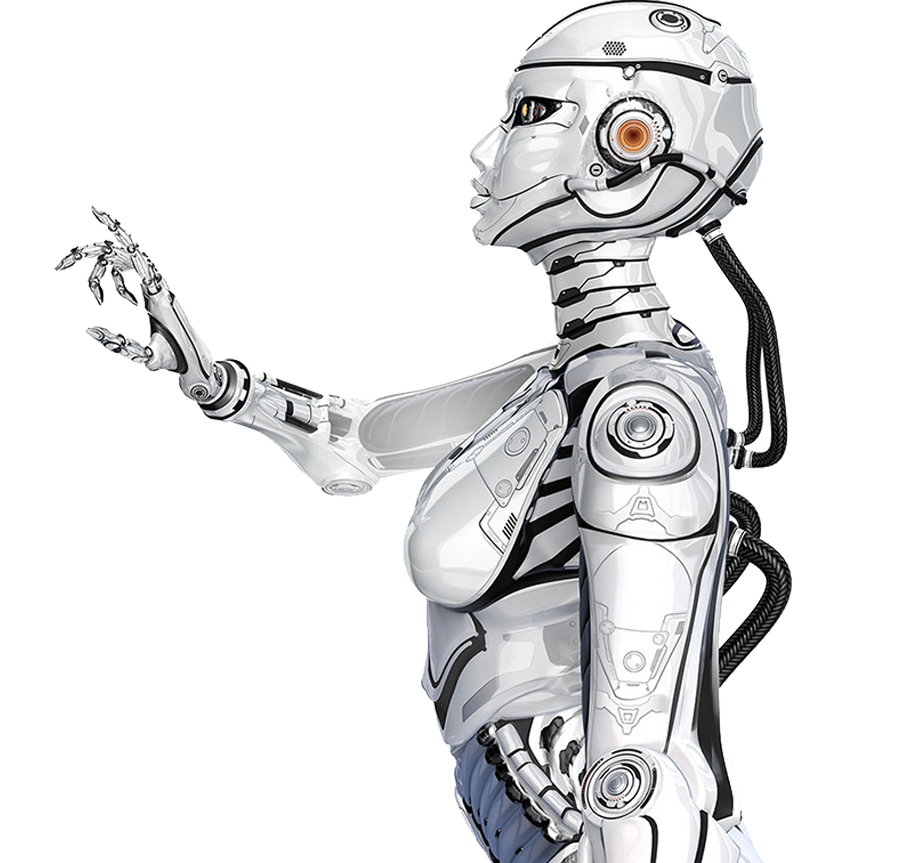 谢谢观看
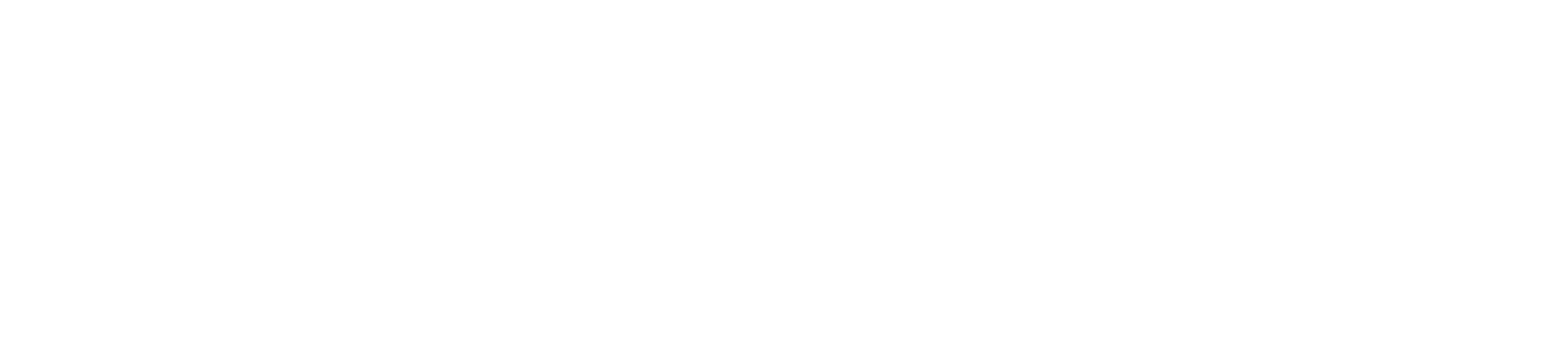